PHÁP LUẬT CẠNH TRANH 2018HƯỚNG DẪN NHỮNG QUY ĐỊNH VỀ TẬP TRUNG KINH TẾ
Phòng Kiểm soát tập trung kinh tế
Cục Cạnh tranh và Bảo vệ người tiêu dùng 
– Bộ Công Thương
1
MỤC LỤC
I. Luật Cạnh tranh 2018
Phạm vi điều chỉnh
Đối tượng áp dụng 
Thông báo TTKT
Tập trung kinh tế bị cấm
Quyết định về TTKT
Các hành vi vi phạm về TTKT và các hình thức xử phạt
II. Nghị định quy định chi tiết một số điều của LCT 2018
Ngưỡng thông báo TTKT
Thẩm định sơ bộ việc TTKT
Thẩm định chính thức việc TTKT
Quy trình tiếp nhận và xử lý hồ sơ thẩm định TTKT
Trình tự, thủ tục điều tra và xử lý vụ việc TTKT
2
I. LUẬT CẠNH TRANH 2018
1. Phạm vi điều chỉnh
Điều 1: Phạm vi điều chỉnh (Luật Cạnh tranh số 23/2018/QH14)

Luật này quy định về hành vi hạn chế cạnh tranh, tập trung kinh tế gây tác động hoặc có khả năng gây tác động hạn chế cạnh tranh đến thị trường Việt Nam; hành vi cạnh tranh không lành mạnh; tố tụng cạnh tranh; xử lý vi phạm pháp luật về cạnh tranh; quản lý nhà nước về cạnh tranh.
2. Đối tượng áp dụng
Điều 2. Đối tượng áp dụng (Luật Cạnh tranh số 23/2018/QH14)

1. Tổ chức, cá nhân kinh doanh (sau đây gọi chung là doanh nghiệp) bao gồm cả doanh nghiệp sản xuất, cung ứng sản phẩm, dịch vụ công ích, doanh nghiệp hoạt động trong các ngành, lĩnh vực thuộc độc quyền nhà nước, đơn vị sự nghiệp công lập và doanh nghiệp nước ngoài hoạt động tại Việt Nam.
2. Hiệp hội ngành, nghề hoạt động tại Việt Nam.
3. Cơ quan, tổ chức, cá nhân trong nước và nước ngoài có liên quan.
3
3. Thông báo TTKT
Theo Điều 33 , Luật Cạnh tranh 2018, các doanh nghiệp tham gia TTKT phải nộp hồ sơ thông báo TTKT đến UB Cạnh tranh Quốc gia trước khi tiến hành TTKT nếu thuộc ngưỡng thông báo TTKT.
 Các tiêu chí xác định ngưỡng thông báo như sau:
4
4. Tập trung kinh tế bị cấm
Doanh nghiệp thực hiện tập trung kinh tế gây tác động hoặc có khả năng gây tác động hạn chế cạnh tranh một cách đáng kể trên thị trường Việt Nam.

(Điều 30 - Luật Cạnh tranh 2018)
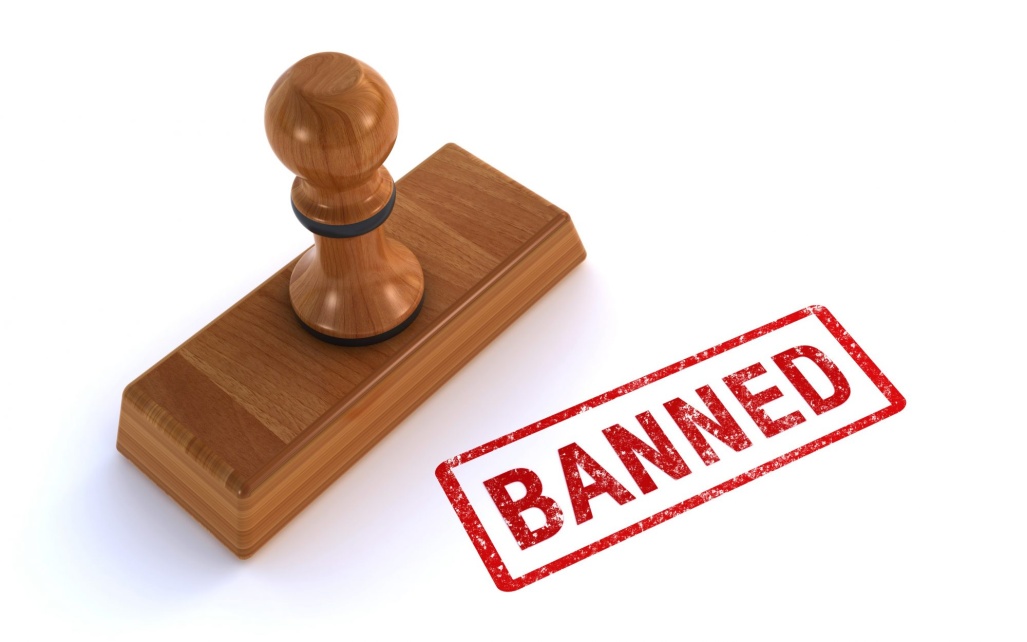 5
5. Quyết định về việc TTKT
Quyết định về việc TTKT được gửi đến các doanh nghiệp tham gia TTKT trong thời hạn 05 ngày làm việc kể từ ngày ra quyết định.
6
7
6. Các hành vi vi phạm quy định về TTKT và các hình thức xử phạt
Căn cứ Điều 44 Luật Cạnh tranh 2018 và Nghị định 75/2019/NĐ-CP ngày 26/9/2019 quy định về xử phạt vi phạm hành chính trong lĩnh vực cạnh tranh
8
9
10
11
II. NGHỊ ĐỊNH QUY ĐỊNH CHI TIẾT 
MỘT SỐ ĐIỀU CỦA LUẬT CẠNH TRANH
(Nghị định 35/2020/NĐ-CP)
Ngưỡng thông báo TTKT
Thẩm định sơ bộ việc TTKT
Thẩm định chính thức việc TTKT
 3.1 Đánh giá tác động hoặc khả năng gây tác động hạn chế cạnh tranh một cách đáng kể của việcTTKT
 3.2 Đánh giá tác động tích cực của việcTTKT
 3.3 Ra quyết định về việc TTKT
Quy trình tiếp nhận và xử lý hồ sơ thẩm định TTKT
Trình tự, thủ tục điều tra và xử lý vụ việc TTKT
12
1. Ngưỡng thông báo tập trung kinh tế (Điều 13 Dự thảo Nghị định hướng dẫn chi tiết)
TTKT ngoài lãnh thổ
3000 tỷ VNĐ trở lên
3000 tỷ VNĐ trở lên
Từ 20% trở lên
1000 tỷ VNĐ trở lên
13
2. Thẩm định sơ bộ (Điều 14 Nghị định 35/2020/NĐ-CP )
14
3. Thẩm định chính thức(Quy định tại Khoản 4 Điều 14 Nghị định 35/2020/NĐ-CP)
Đánh  giác tác động HCCT
6. Khả năng loại bỏ hoặc ngăn cản doanh nghiệp khác gia nhập hoặc mở rộng thị trường
1. Tăng cường sức cạnh tranh của doanh nghiệp Việt Nam trên thị trường quốc tế
7. Yếu tố đặc thù trong ngành, lĩnh vực mà các doanh nghiệp tham gia tập trung kinh tế
5. Khả năng tăng giá hoặc tăng tỷ suất lợi nhuận trên doanh thu một cách đáng kể
15
3.1. Đánh giá tác động hoặc khả năng gây tác động HCCT một cách đáng kể của việc TTKT
16
3.2.  Đánh giá Tác động tích cực của việc TTKT
Điều 16 NĐ35/2020/NĐ-CP. Nội dung đánh giá tác động tích cực của việc tập trung kinh tế : Căn cứ vào một trong các yếu tố hoặc kết hợp giữa các yếu tố như sau:
17
3.3. Ra quyết định về việc TTKT
Điều 41,42 và 43 và Điều 30 (TTKT bị cấm) Luật CT:
Điều 41. Quyết định về việc tập trung kinh tế
1. Sau khi kết thúc thẩm định việc tập trung kinh tế, UBCT QG ra quyết định về một trong các nội dung sau đây:
18
Điều 41. Quyết định về việc tập trung kinh tế (tiếp)
2. Quyết định về việc tập trung kinh tế quy định tại khoản 1 Điều này phải được gửi đến các doanh nghiệp tham gia tập trung kinh tế trong thời hạn 05 ngày làm việc kể từ ngày ra quyết định.
3. Trường hợp Ủy ban Cạnh tranh Quốc gia ra quyết định không đúng thời hạn, nếu gây thiệt hại cho doanh nghiệp thì phải bồi thường thiệt hại theo quy định của pháp luật.
19
4. Quy trình tiếp nhận và xử lý hồ sơ thẩm định TTKT
20
VP UBCTQG
1. Tiếp nhận hồ sơ từ các doanh nghiệp/ tổ chức
Trình tự thực hiện
Trách nhiệm thực hiện
Thời gian thực hiện
LĐ UBCTQG
2. Chuyển giao Phòng chuyên môn
Phòng chuyên môn
3. Tiếp nhận để xử lý
QUY TRÌNH THẨM ĐỊNH SƠ BỘ
Phòng chuyên môn
4. Phân công người xử lý
07 ngày làm việc
Người xử lý
5. Kiểm tra tính đầy đủ, hợp lệ
Người thụ lý
6. Ra văn bản Thụ lý
Người thụ lý
7. Xây dựng báo cáo thẩm định sơ bộ
8. Xem xét, phê duyệt
LĐ UBCTQG
30 ngày làm việc
9. Ban hành công văn trả lời
LĐ UBCTQG
Quá thời hạn, không ban hành CV trả lời thì DN được thực hiện TTKT
10. TTKT được thực hiện, lưu hồ sơ
11. Tiến hành Thẩm định chĩnh thức
Phòng chuyên môn
21
11. Tiến hành thẩm định chính thức
Trách nhiệm thực hiện
Trình tự thực hiện
Thời gian thực hiện
Phòng chuyên môn
12. Yêu cầu DN nộp bổ sung thông tin, tài liệu ( =<2 lần)
Phòng chuyên môn
QUY TRÌNH THẨM ĐỊNH CHÍNH THỨC
13. Tham vấn cơ quan quản lý ngành- lĩnh vực, DN, tổ chức  cá nhân liên quan
Không tính vào thời hạn thẩm định
Phòng chuyên môn
14. Xây dựng Báo cáo thẩm định chính thức
90 ngày (gia hạn tối đa 60 ngày)
LĐ UBCT QG
Phòng chuyên môn
16. Ra Quyết định về việc TTKT
15. Xem xét, phê duyệt
LĐ UBCT QG
17. Ban hành công văn trả lời và gửi đến DN
LĐ UBCTQG
TTKT Được thực hiện
TTKT được thực hiện nhưng có điều kiện
TTKTthuộc trường hợp bị cấm
18. Lưu hồ sơ
Phòng chuyên môn
5 ngày làm việc kể từ khi ra QĐ
22
Trách nhiệm thực hiện
Trình tự thực hiện
Thời gian thực hiện
1. Nhận Hồ sơ khiếu nại/ tự khởi xướng
5. Trình tự, thủ tục điều tra và xử lý vụ việc TTKT
UBCT QG
2. Kiểm tra tính đầy đủ, hợp lệ của Hồ sơ
Đơn vị chuyên môn
3. Ra thông báo cho bên khiếu nại và bên bị khiếu nại
UBCT QG
4. Xem xét Hồ sơ
07 ngày làm việc
Cơ quan điều tra
15 ngày
Điều tra viên
6. Xây dựng báo cáo điều tra
Không quá 30 ngày , gia hạn 1 lần không quá 15 ngày
Trả lại hồ sơ (Đình chỉ)
5. Ra quyết định điều tra việc TTKT
Yêu cầu bổ sung Hồ sơ
7. Ra quyết định xử lý vi phạm quy định về TTKT
Cơ quan điều tra
90 ngày, gia hạn 1 lần không quá 60 ngày
Chủ tịch UBCTQG
Yêu cầu Điều tra bổ sung
8. Xử lý vi phạm
20 ngày
Đình chỉ
10. Tống đạt cho các bên liên quan
05 ngày
23
XIN CÁM ƠN !
Thông tin liên hệ:
Phòng Kiểm soát Tập trung kinh tế
Cục Cạnh tranh và Bảo vệ người tiêu dùng – Bộ Công Thương
Địa chỉ: 25 Ngô Quyền, Hoàn Kiếm, Hà Nội
ĐT: 024.2220.5002
24